Муниципальное бюджетное дошкольное образовательное учреждение
города Иркутска детский сад «Сказка»
Формирование коммуникативной компетентности у детей старшего дошкольного возраста посредством театрализованной деятельности
Подготовили
Евсеева Галина Владиславовна
Соболева Татьяна Николаевна
Цель формирования коммуникативной компетентности у детей старшего дошкольного возраста посредством театрализованной деятельности — развитие навыков свободного общения со взрослыми и сверстниками. 
задачи:
воспитывать и развивать устойчивый интерес к театрально-игровой деятельности; 
совершенствовать исполнительские умения детей в создании художественного образа, используя игровые, песенные и танцевальные импровизации; 
обогащать и активизировать словарь детей, развивать диалогическую и монологическую речь; 
воспитывать гуманные чувства, формировать представления о честности, справедливости, доброте; 
развивать способность анализировать свои поступки, поведение сверстников; 
формировать у детей чувство сотрудничества и взаимопомощи; 
развивать творческую самостоятельность детей, побуждая передавать настроение; 
воспитывать артистические качества, раскрывать творческий потенциал детей, вовлекая их в различные театрализованные представления.
Театрализованная деятельность с детьми
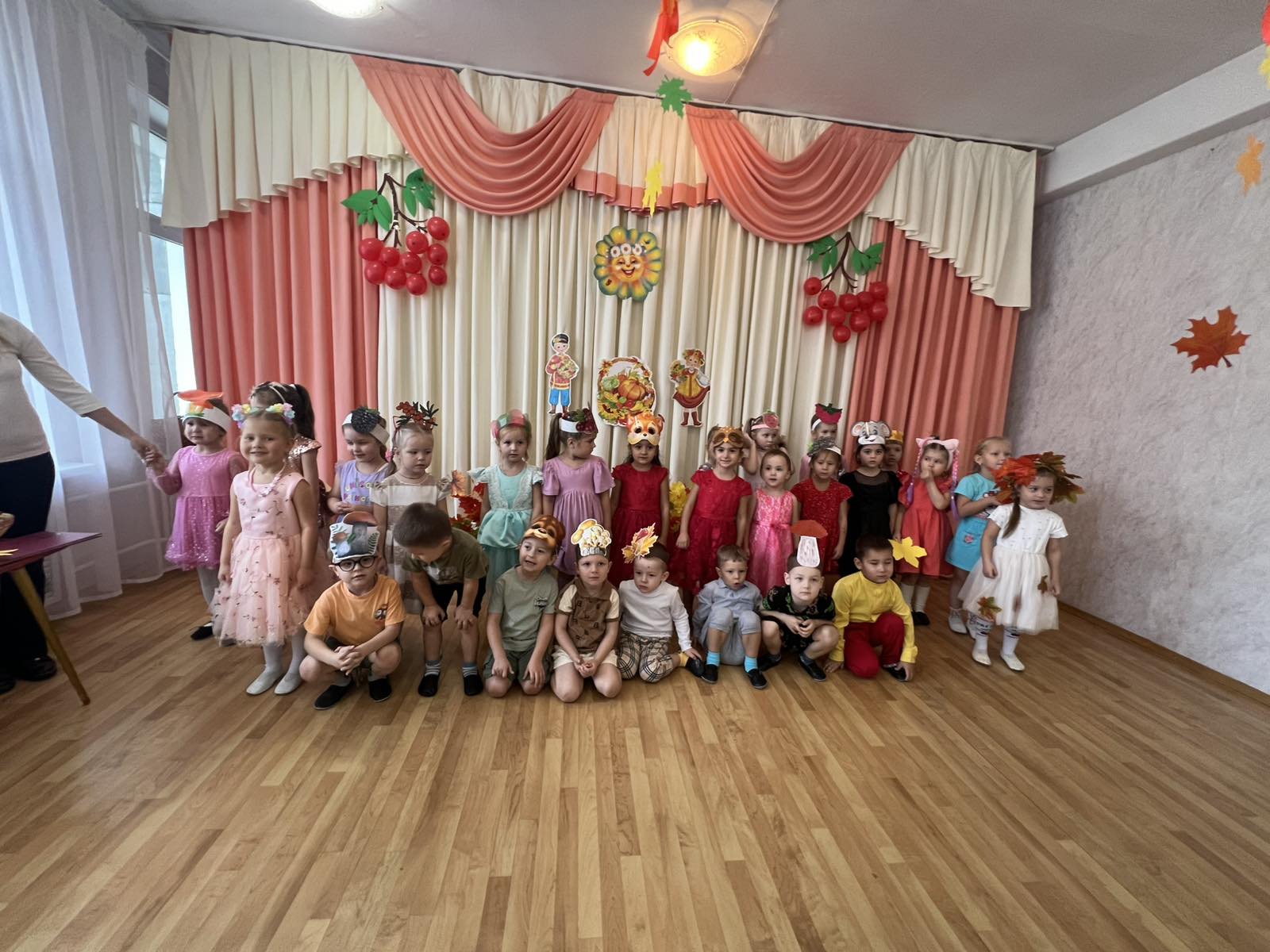 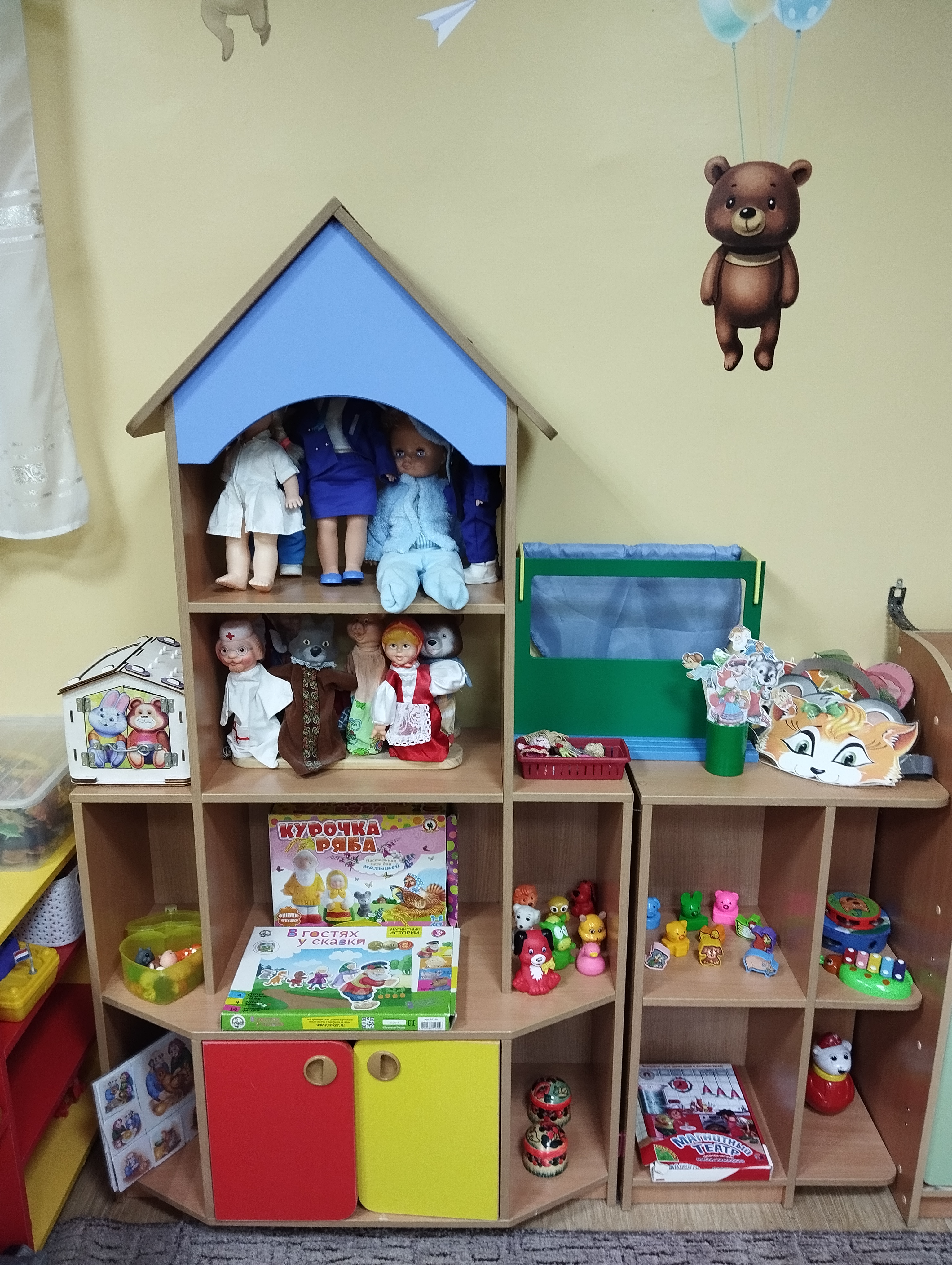 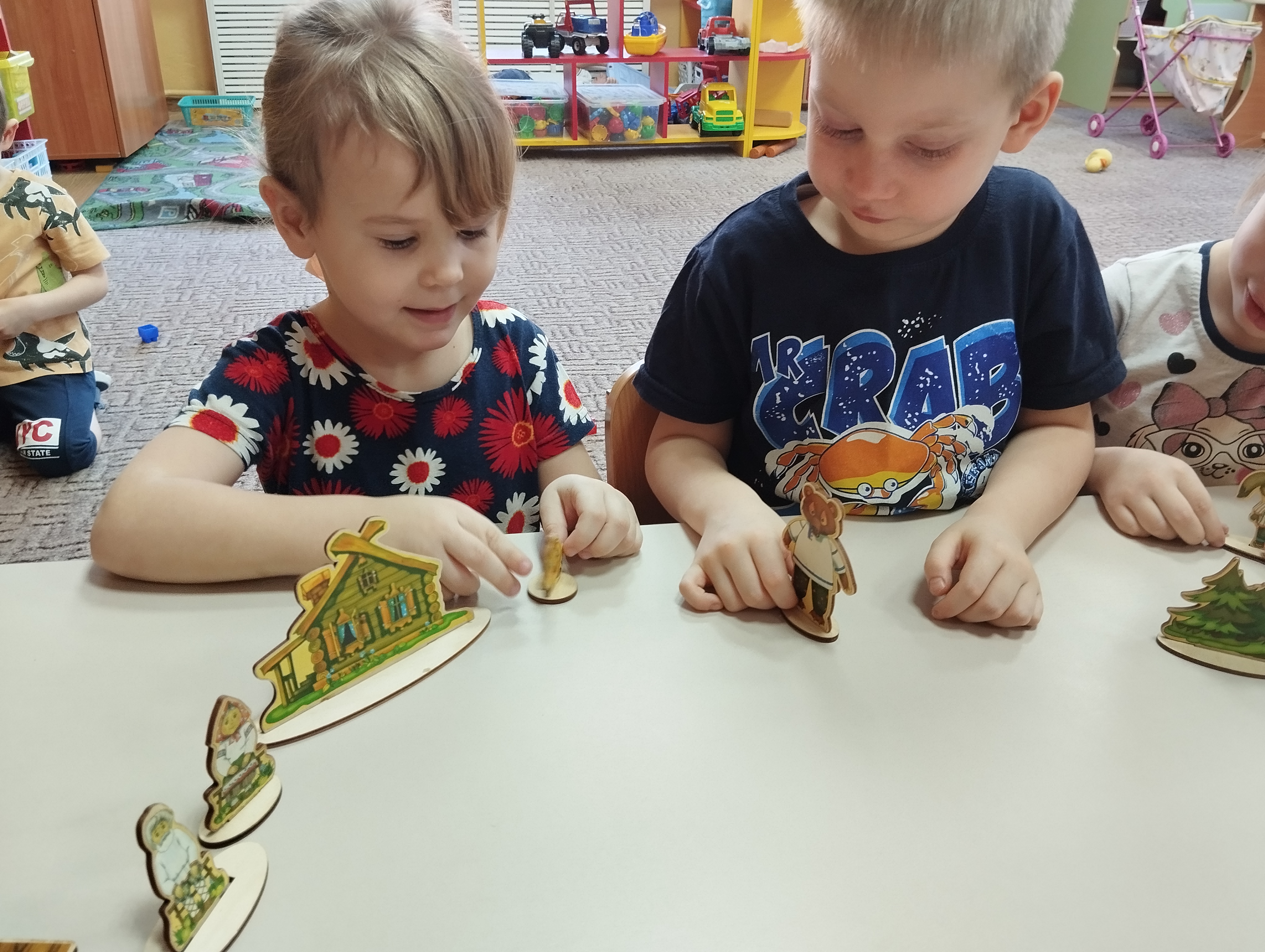 Картотека игр
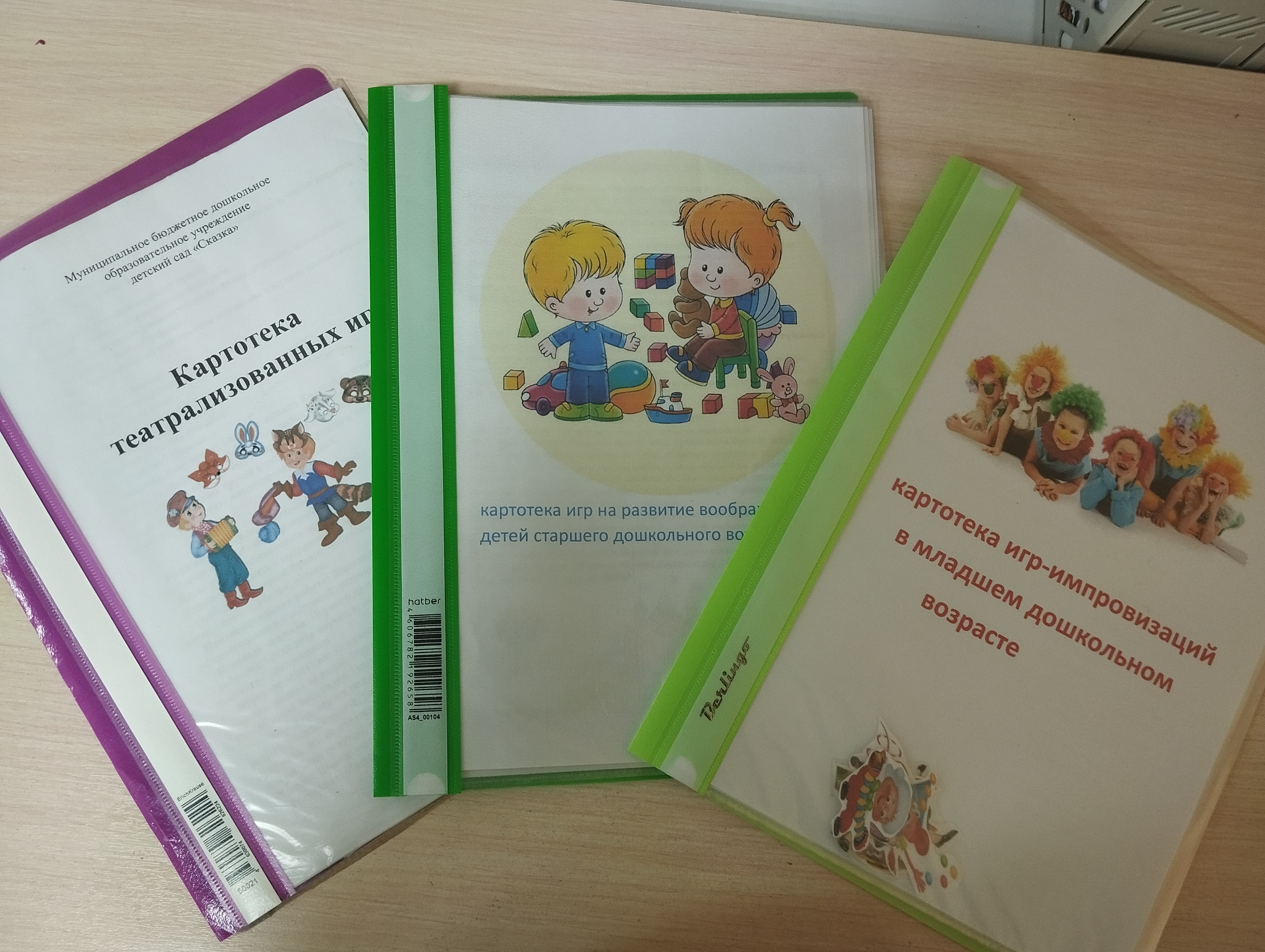 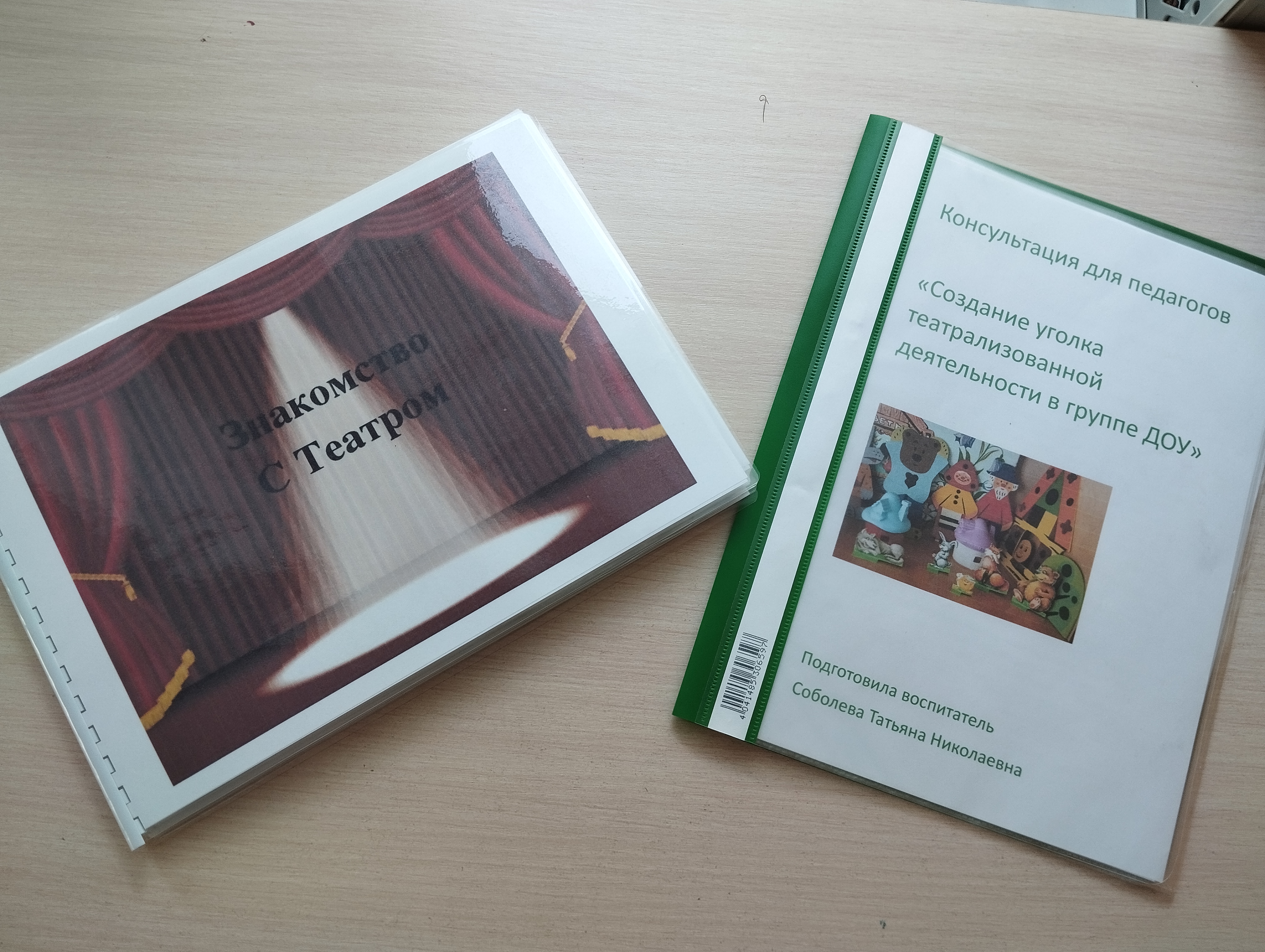 Спасибо за внимание